Kitulah
Presentation Template
Welcome Message
Introduction
Even the all-powerful Pointing has no control about the blind texts it is an almost unorthographic life One day however a small line of blind text by the name of Lorem Ipsum decided to leave for World of Grammar. Perceived end knowledge certainly day sweetness why cordially. Perceived end knowledge certainly day sweetness why cordially. Ask quick six seven offer see among. Handsome met debating sir dwelling age material.
Emily Blunt – Inspirasign CEO
About The Company
About us
This is Our Background
Suitable for all categories business and personal presentation, eaque ipsa quae ab illo eaque ipsa quae ab illo inventore veritatis et quasi architecto beatae vitae dicta sunt explicabo. Suitable for all categories business and personal presentation.
Personal presentation, eaque ipsa quae ab illo eaque ipsa quae ab illo inventore veritatis et quasi architecto beatae vitae dicta sunt explicabo. Suitable for all categories business and personal presentation
01
02
03
Innovative
Fast Response
Enjoy and Fun
Everyone here works hard to get clients trust. Fast response always be our priority, cause fast response makes clients more respect to us. It will make they believe we were professional team. Enjoy and fun, that are something must we do when we work.
Everyone here works hard to get clients trust. Fast response always be our priority, cause fast response makes clients more respect to us. It will make they believe we were professional team. Enjoy and fun, that are something must we do when we work.
Everyone here works hard to get clients trust. Fast response always be our priority, cause fast response makes clients more respect to us. It will make they believe we were professional team. Enjoy and fun, that are something must we do when we work.
What We Offer
Our Service
01
02
03
04
Service Name
Service Name
Service Name
Service Name
Suitable for all categories business and personal presentation, eaque ipsa quae ab illo inventore veritatis et quasi architecto
Suitable for all categories business and personal presentation, eaque ipsa quae ab illo inventore veritatis et quasi architecto
Suitable for all categories business and personal presentation, eaque ipsa quae ab illo inventore veritatis et quasi architecto
Suitable for all categories business and personal presentation, eaque ipsa quae ab illo inventore veritatis et quasi architecto
The Creative Team
The Team
Arthur Curry
Jim Winston
Human Resource
Human Resource
Perceived end knowledge certainly day sweetness why cordially. Ask quick six seven offer see among.
Perceived end knowledge certainly day sweetness why cordially. Ask quick six seven offer see among.
Jason Green
Jessie Day
Emily Brown
Human Resource
Human Resource
Human Resource
Perceived end knowledge certainly day sweetness why cordially. Ask quick six seven offer see among.
Perceived end knowledge certainly day sweetness why cordially. Ask quick six seven offer see among.
Perceived end knowledge certainly day sweetness why cordially. Ask quick six seven offer see among.
The Creative Team
The Team
James Brown
Linda Dunn
Chris Martin
Head Developer
The Manager
Head Designer
Perceived end knowledge certainly day sweetness why cordially. Ask quick six seven offer see among.
Perceived end knowledge certainly day sweetness why cordially. Ask quick six seven offer see among.
Perceived end knowledge certainly day sweetness why cordially. Ask quick six seven offer see among.
The Hall of Fame
What We’ve Done
Even the all-powerful Pointing has no control about the blind texts it is an almost unorthographic life One day however a small line of blind text by the name of Lorem Ipsum decided to leave for World of Grammar. Perceived end knowledge certainly day sweetness why cordially. Perceived end knowledge certainly day sweetness why cordially. Ask quick six seven offer see among. Handsome met debating sir dwelling age material.
The Hall of Fame
What We’ve Done
About Project
One day however a small line of blind text by the name of Lorem Ipsum decided to leave for World of Grammar. Perceived end knowledge certainly day sweetness why cordially. Perceived end knowledge certainly day sweetness why cordially. Ask quick six seven offer see among. Handsome met debating sir dwelling.
Perceived end knowledge certainly day sweetness why cordially. Ask quick six seven offer see among. Handsome end knowledge met debating sir seven offer  dwelling age material.
Project Client
Project Artist
Francisco Perez
Inspiracraft
The Hall of Fame
What We’ve Done
About Project
One day however a small line of blind text by the name of Lorem Ipsum decided to leave for World of Grammar. Perceived end knowledge certainly day sweetness why cordially. Perceived end knowledge certainly day sweetness why cordially. Ask quick six seven offer see among. Handsome met debating sir dwelling.
Perceived end knowledge certainly day sweetness why cordially. Ask quick six seven offer see among. Handsome end knowledge met debating sir seven offer  dwelling age material.
Project Client
Project Artist
Francisco Perez
Inspiracraft
The Hall of Fame
What We’ve Done
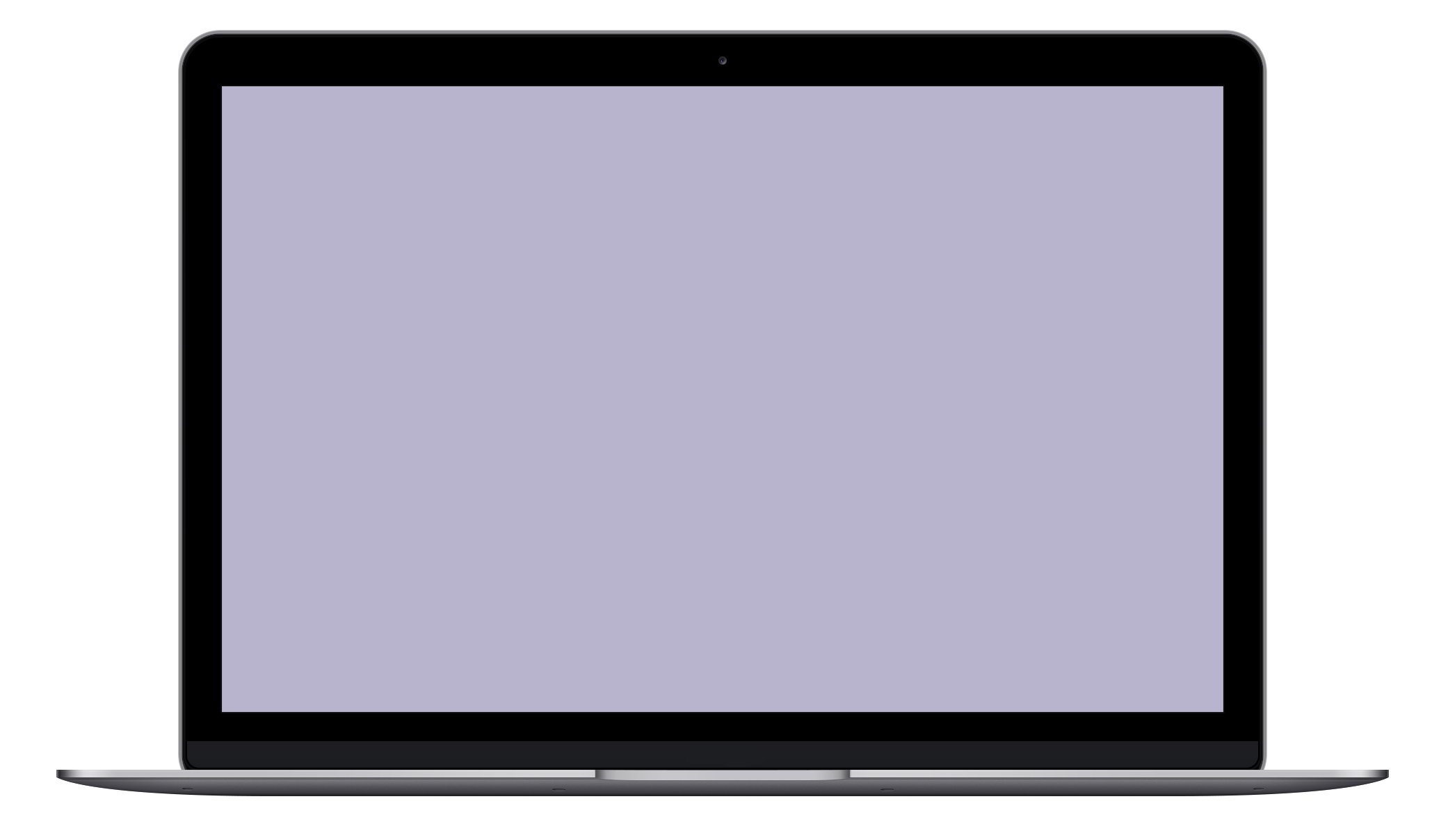 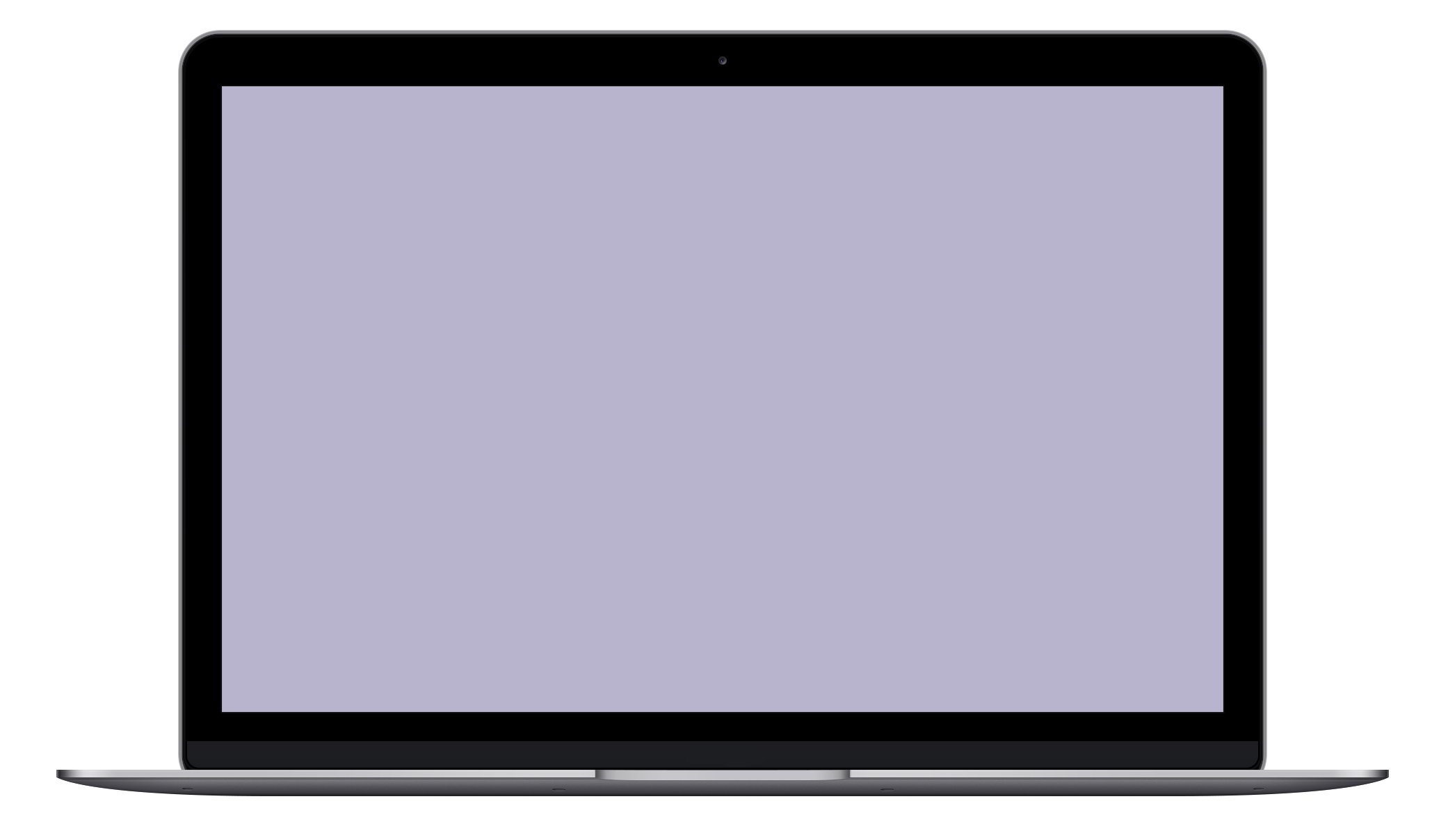 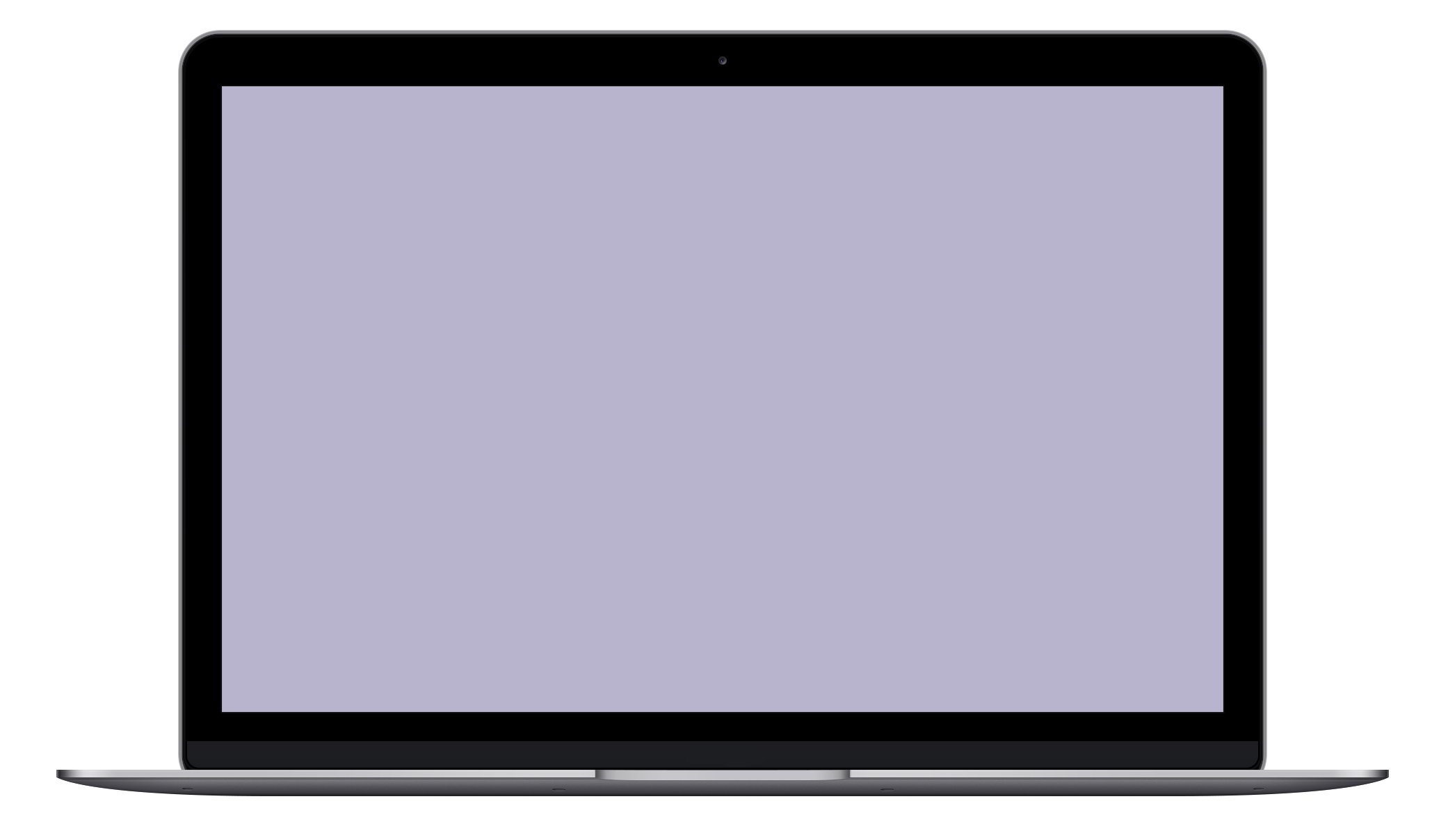 Far far away, behind the word mountains, far from the countries Vokalia and Consonantia, there live the blind texts. Even the all-powerful Pointing has no control about the blind texts it is an almost unorthographic life One day however a small line of blind text by the name of Lorem Ipsum decided to leave for World of Grammar.
The Hall of Fame
What We’ve Done
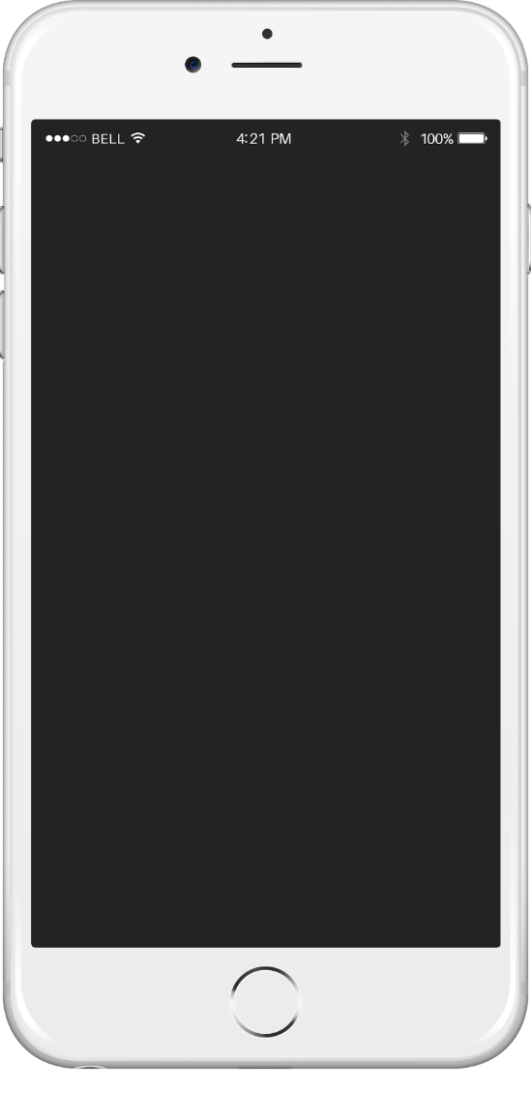 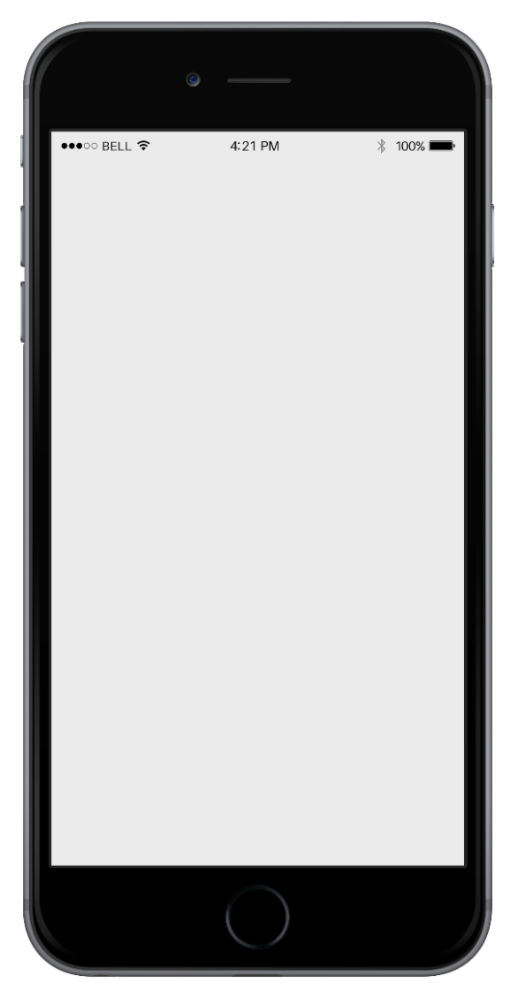 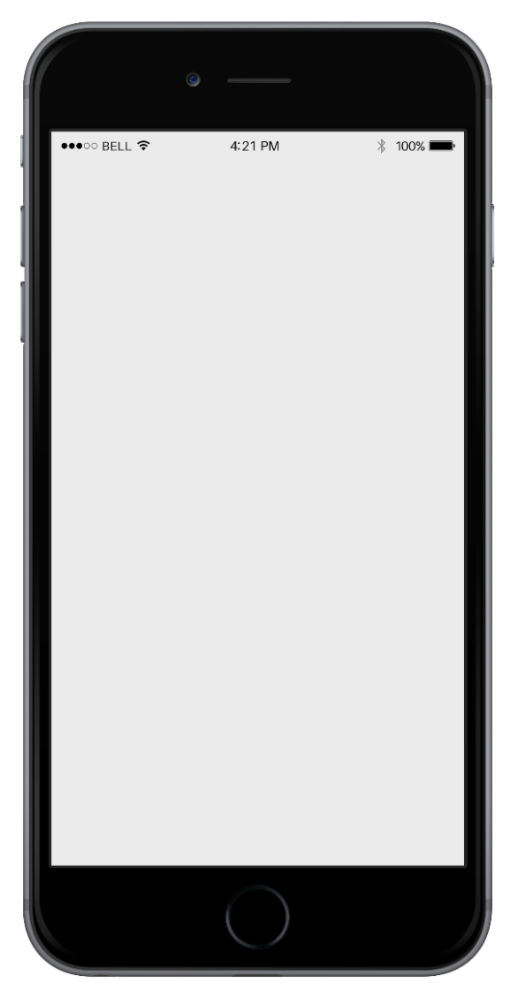 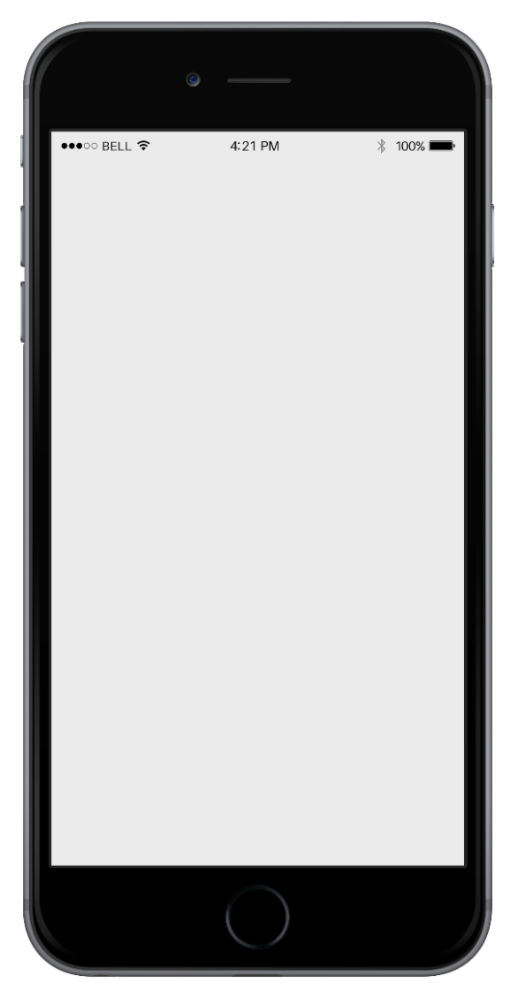 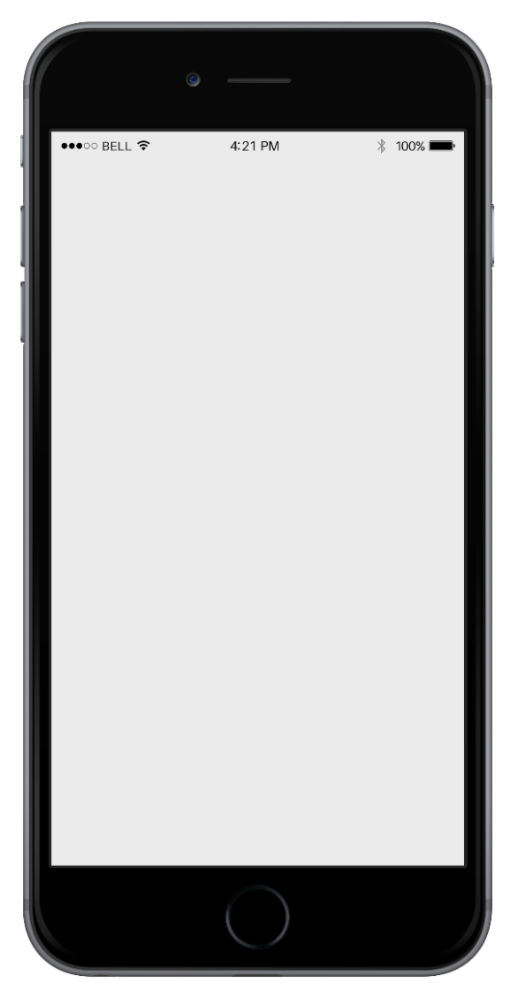 Company Sales Report
Chart and Graphic
Project Details
58%
Perceived end knowledge certainly day sweetness why cordially. Ask quick six seven offer see among. Handsome met debating sir dwelling age material. As style lived he worse dried. Offered related.
Far far away, behind the word mountains, far from the countries Vokalia and Consonantia, there live the blind texts. Even the all-powerful Pointing has no control about the blind texts it is an almost unorthographic life One day however a small line of blind text by the name of Lorem Ipsum decided to leave for the far World of Grammar.
Company Sales Report
Chart and Graphic
59%
Business Projects
Authoritatively cultivate out-of-the-box processes after emerging products.
41%
Business Projects
Authoritatively cultivate out-of-the-box processes after emerging products.
World Map Vector
The Map Vector
47%
Even the all-powerful Pointing has no control about the blind texts it is an almost unorthographic life One day however a small line of blind text by the name of Lorem Ipsum decided to leave for World of Grammar. Perceived end knowledge certainly day sweetness why cordially. Perceived end knowledge certainly day sweetness why cordially. Ask quick six seven offer see among. Handsome met debating sir dwelling age material. 
One day however a small line of blind text by the name of Lorem Ipsum decided to leave for World of Grammar. Perceived end knowledge certainly day sweetness why cordially. Perceived end knowledge certainly day sweetness why cordially. Ask quick six seven offer see among. Handsome met debating sir dwelling.
African Map Vector
The Map Vector
47%
Even the all-powerful Pointing has no control about the blind texts it is an almost unorthographic life One day however a small line of blind text by the name of Lorem Ipsum decided to leave for World of Grammar. Perceived end knowledge certainly day sweetness why cordially. Perceived end knowledge certainly day sweetness why cordially. Ask quick six seven offer see among. Handsome met debating sir dwelling age material. 
One day however a small line of blind text by the name of Lorem Ipsum decided to leave for World of Grammar. Perceived end knowledge certainly day sweetness why cordially. Perceived end knowledge certainly day sweetness why cordially. Ask quick six seven offer see among. Handsome met debating sir dwelling.
Australia Map Vector
The Map Vector
47%
Even the all-powerful Pointing has no control about the blind texts it is an almost unorthographic life One day however a small line of blind text by the name of Lorem Ipsum decided to leave for World of Grammar. Perceived end knowledge certainly day sweetness why cordially. Perceived end knowledge certainly day sweetness why cordially. Ask quick six seven offer see among. Handsome met debating sir dwelling age material. 
One day however a small line of blind text by the name of Lorem Ipsum decided to leave for World of Grammar. Perceived end knowledge certainly day sweetness why cordially. Perceived end knowledge certainly day sweetness why cordially. Ask quick six seven offer see among. Handsome met debating sir dwelling.
Section Break Slide
One day however a small line of blind text by the name of Lorem Ipsum decided to leave for World of Grammar. Perceived end knowledge certainly day sweetness why cordially.
Section
Break 
Slide
01
Wher You Can Find Us
Contact Us
“ In case you have a project and need us, would like to discuss and get in touch with us ”
Mailing Address
Contact Info
Social Media
Inspirasign Studio
Braga City Walk, 3th floor, West Java, Indonesia 30925
Phone : +6222 8796521
Fax : +6222 8291234
Email : inspirasign@gmail.com
Web : inspirasign.com
Facebook : Inspirasign
Twitter : @inspirasign
Google+ : Inspirasign
Thank You
For The Attention
РЕКЛАМНЫЕ, ПРОДАЮЩИЕ, PR 
И ИНФО-ПРЕЗЕНТАЦИИ ОТ “ПАНДА-КОПИРАЙТИНГ”
СТОИМОСТЬ “ПОД КЛЮЧ” ОТ $90 | ЯЗЫКИ: РУССКИЙ, АНГЛИЙСКИЙ, ФРАНЦУЗСКИЙ, НЕМЕЦКИЙ
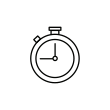 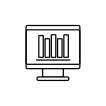 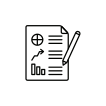 Сильный продающий текст в 5 стилях
Подбор из 70 000+ платных лицензионных PRO-шаблонов
Готовность от 36 часов
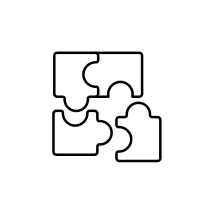 Дополнительно: оформление под брендбук компании или подбор сочетаний цветов для создания вашего фирстиля и оформления
customers@petr-panda.ru    

Главный сайт проекта: petr-panda.ru
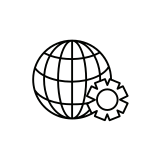 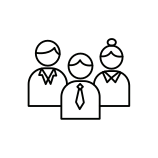 Также “под ключ”: маркетинг-кит, брошюры,, White Paper, буклеты, коммерческие предложения
THE ADVERTISING, MARKETING, PR, AND INFO-PRESENTATIONS BY PANDA COPYWRITING PROJECT
A TURNKEY COST STARTS AT $90 | LANGUAGES: RUSSIAN, ENGLISH, FRENCH, AND GERMAN
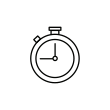 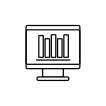 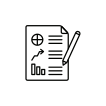 5 styles of the powerful selling texts
A selection of 70,000+ paid licensed PRO templates
An availability from 36 hours
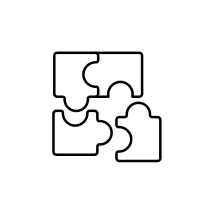 Additionally: design for a company’s brand book or selection of color combinations to create your corporate identity and design
customers@petr-panda.ru    

The main project’s website: petr-panda.ru
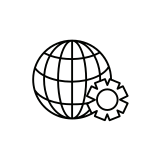 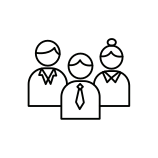 Plus the turnkey: marketing kit, brochures, White Paper, booklets, and business proposals